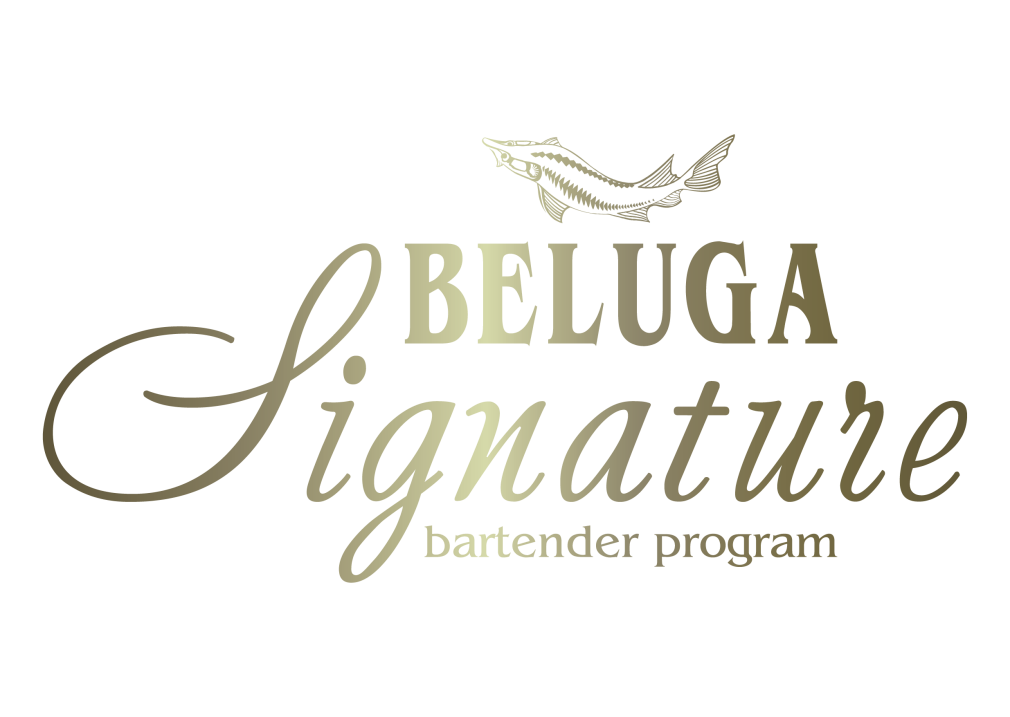 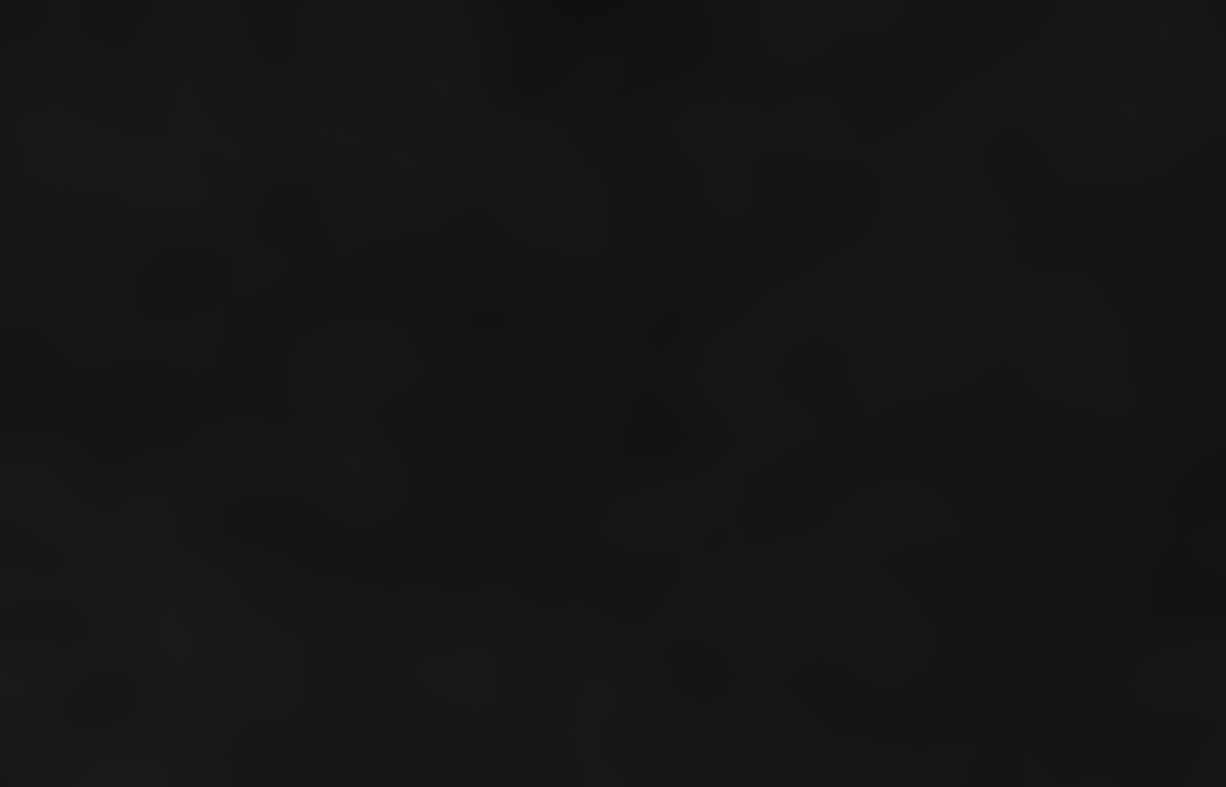 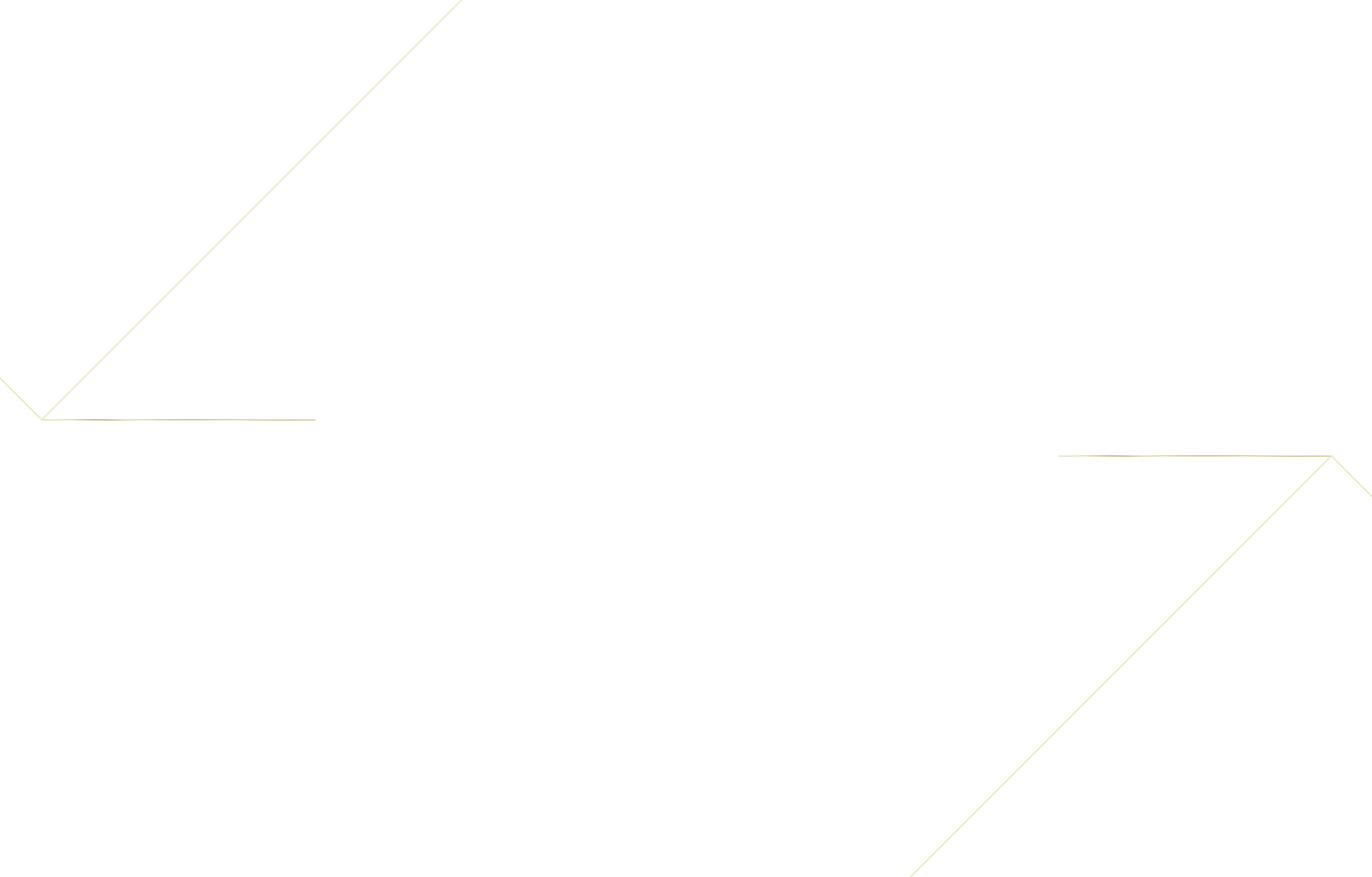 BELUGA SIGNATURE 2019 
GLOBAL FINAL
RECIPES

#belugasignature2019 
#belugavodka
@vodkabeluga
Sebastian Bauer
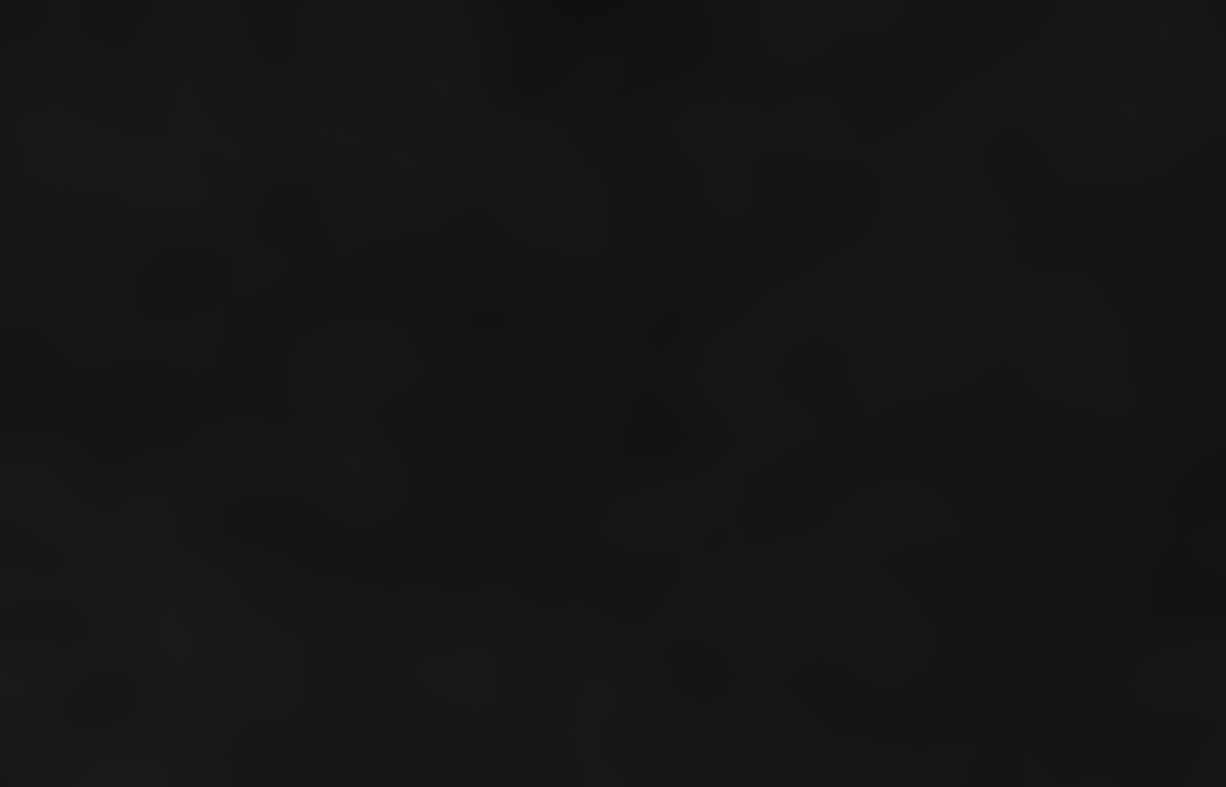 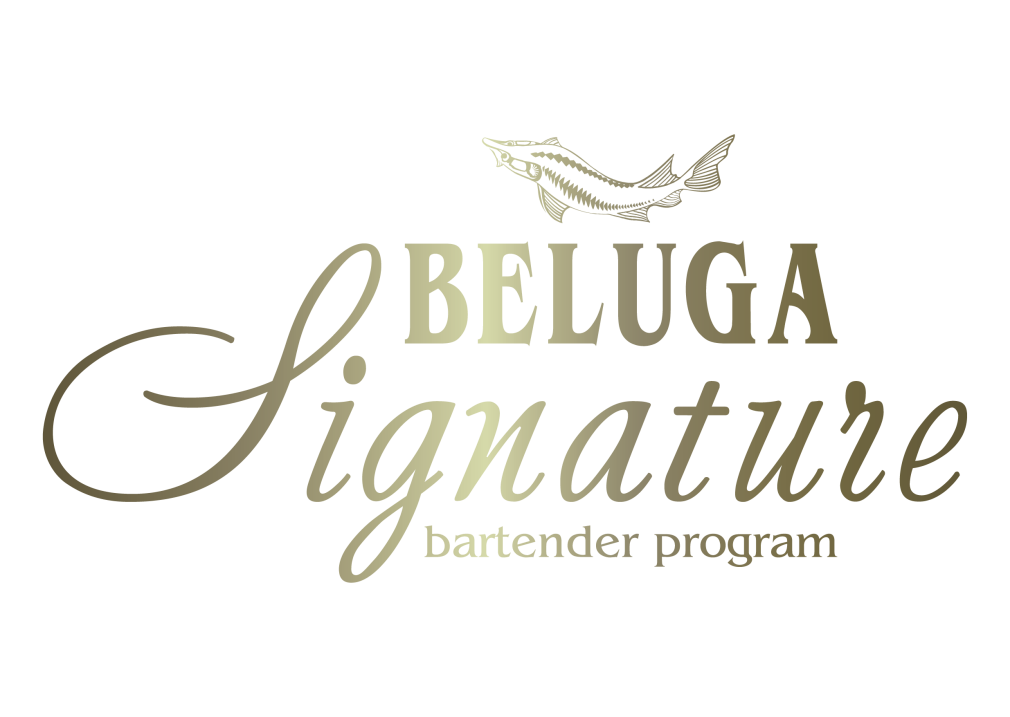 The Gelbes Haus, Nuremberg, Germany
The Beluga Way of Life
- Beluga Noble vodka (120 ml)
 - Cola-Lime-Cordial (60 ml)
 - Fresh Lemon juice (10 ml)
 - Beluga Hunting (4 dashes)
#belugasignature2019 
#belugavodka
@vodkabeluga
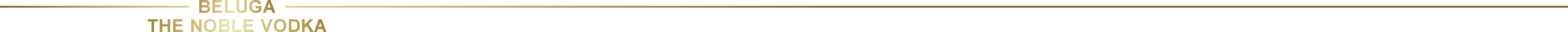 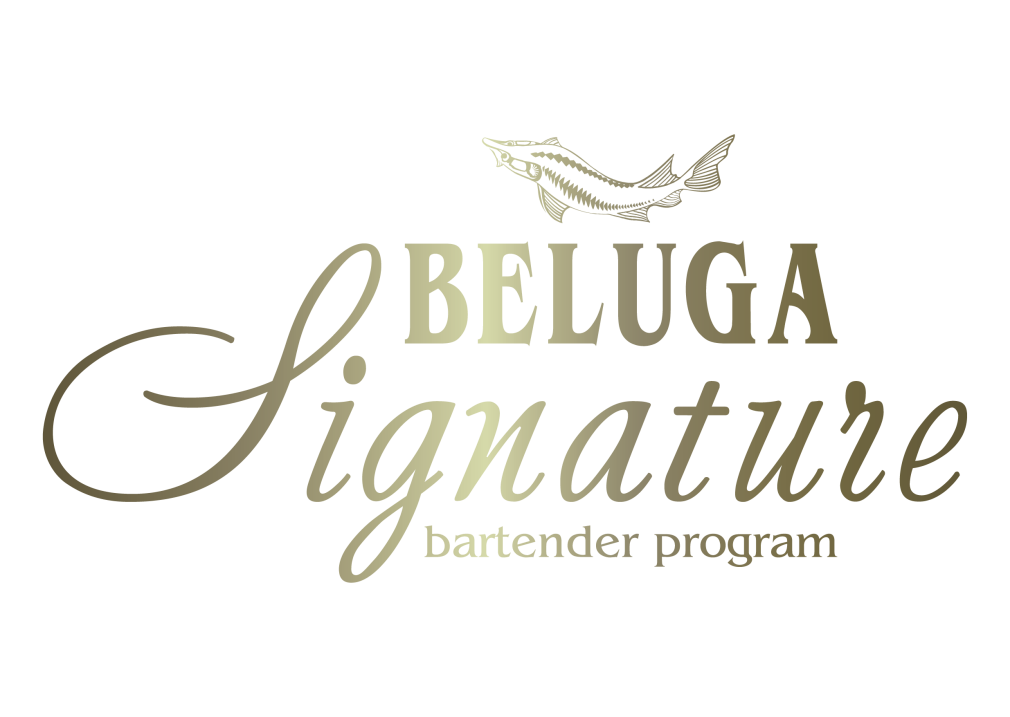 Lucia Montanelli
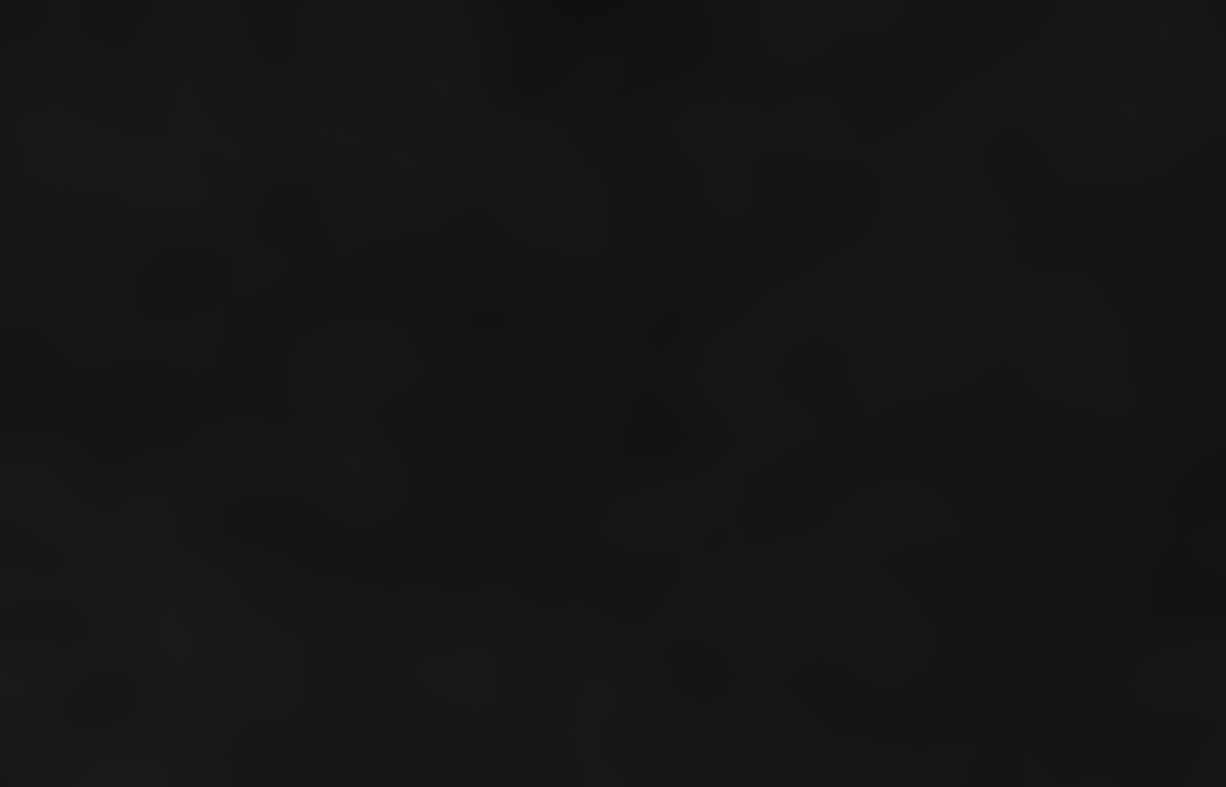 The Bar at the Dorchester, London, UK
Beluga Dreamers Awake
Beluga Allure vodka (30 ml)
Afternoon Tea Liquor (15 ml)
Grass Tinture (5 ml)
Fake Apricot Vinegar (2 B/S)
#belugasignature2019 
#belugavodka
@vodkabeluga
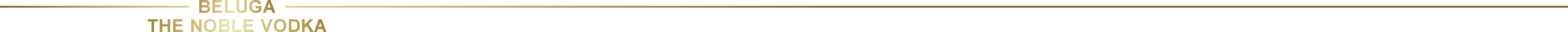 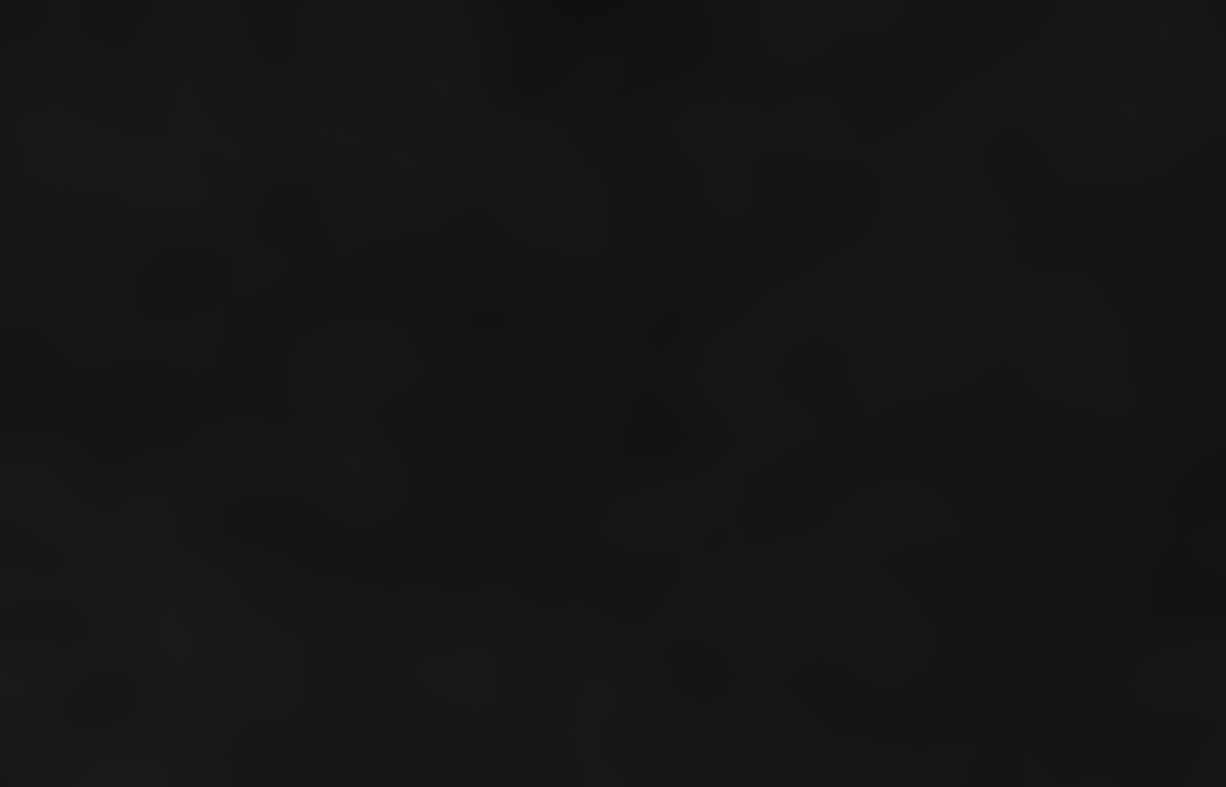 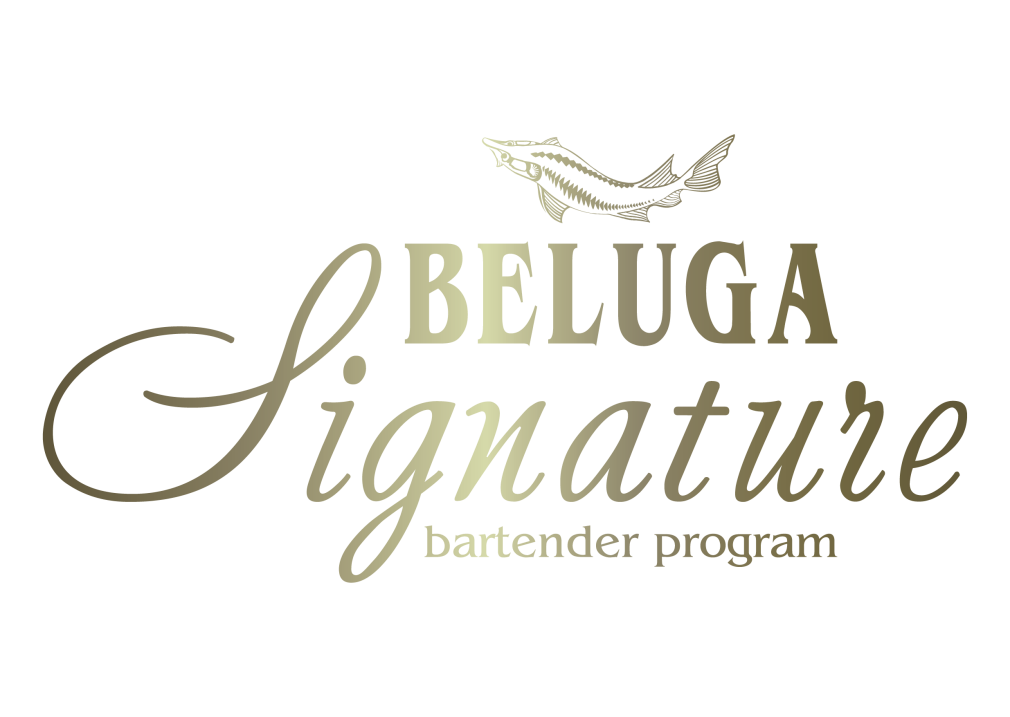 Maxim Gladyshkevich
Friends Cocktail Bar, Novosibirsk, Russia
Essence of Beluga
Beluga Gold Line vodka (50 ml) 
Tomato/coconut Cordial (30 ml)
Dry Vermouth infused with fresh eggplant (20 ml)
Vanilla Liquor (5 ml)
#belugasignature2019 
#belugavodka
@vodkabeluga
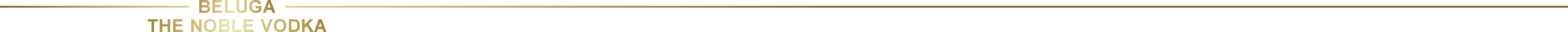 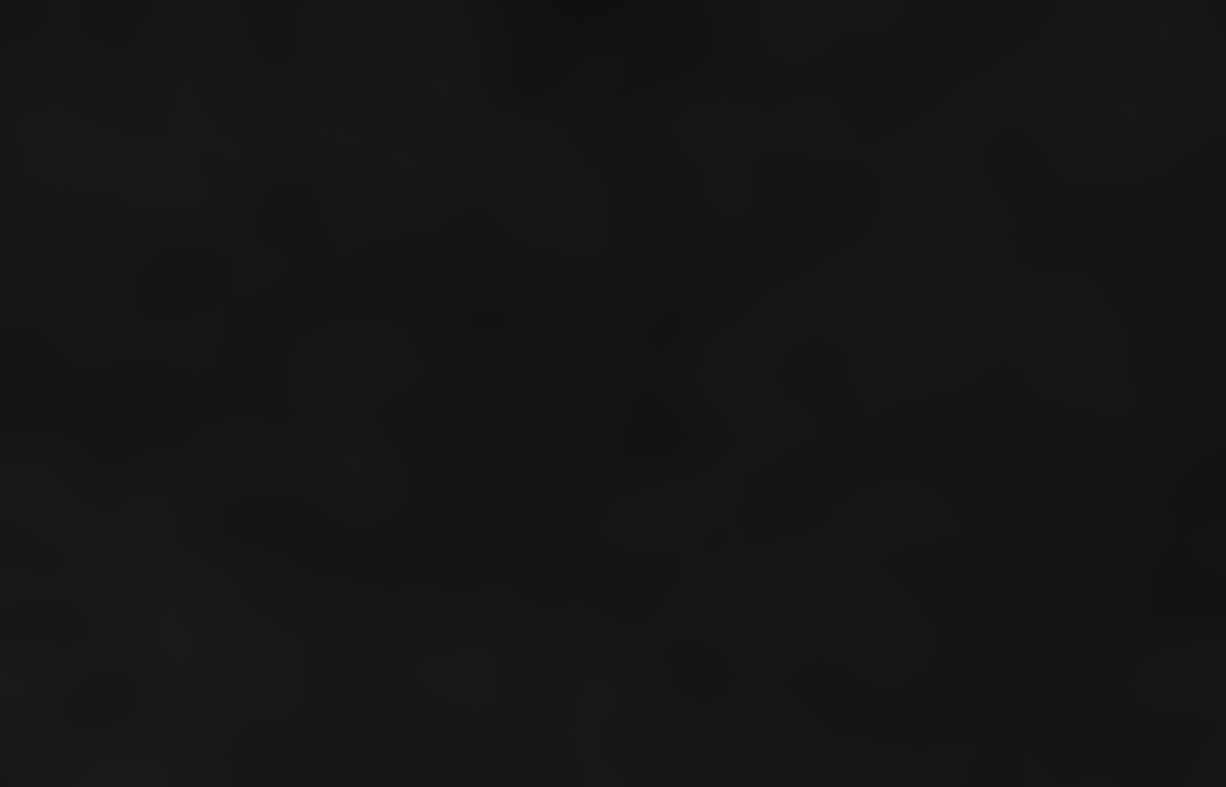 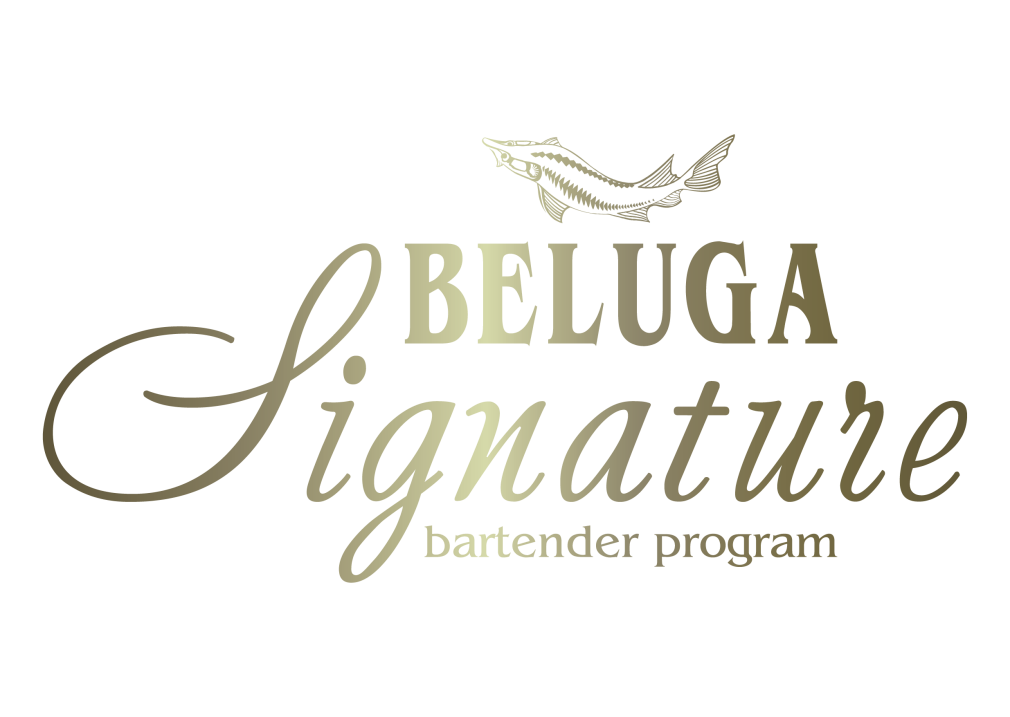 Mattia Cilia
Piper - Torre Di Mezzo, Sicily, Italy
Beluga Self-Portrait
Beluga Noble vodka (50 ml)
Andy Warhol`s Cordial* (50 ml)
#belugasignature2019 
#belugavodka
@vodkabeluga
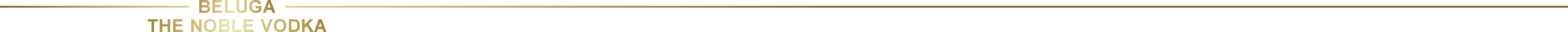 [Speaker Notes: BELUGA AMONTILLADO]
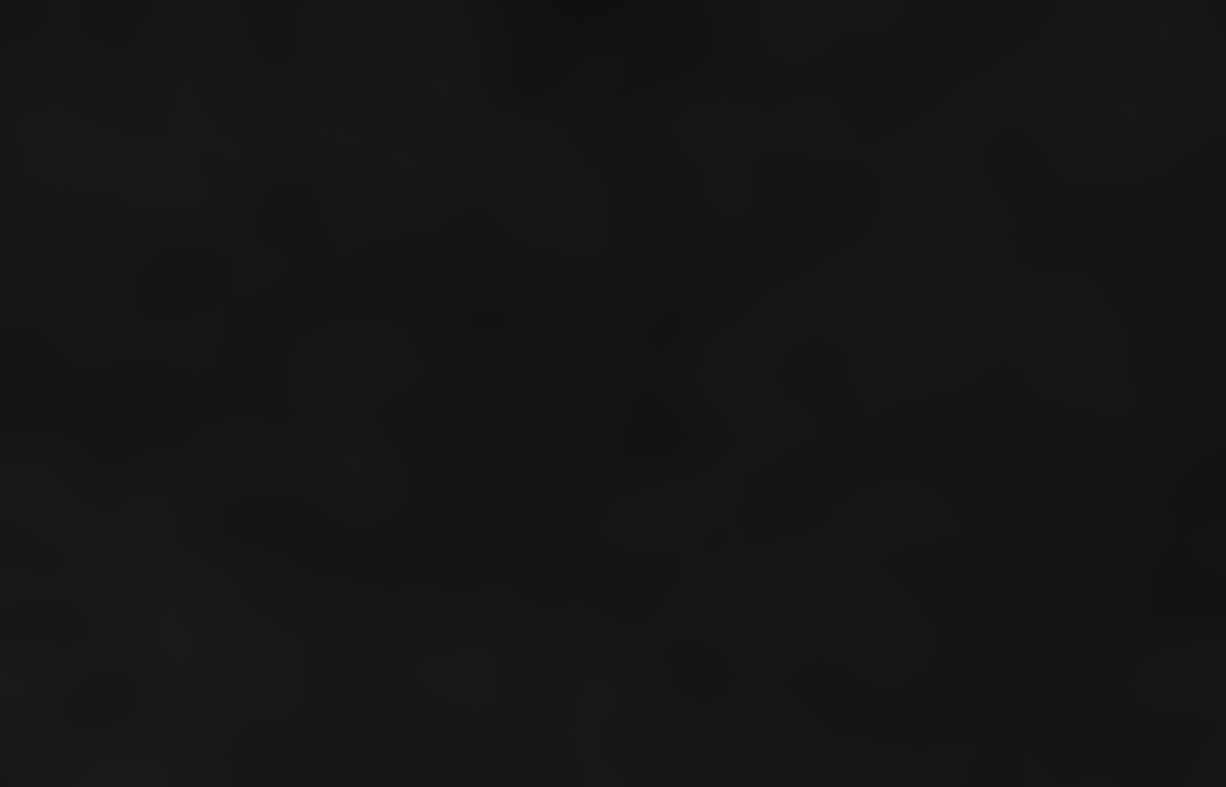 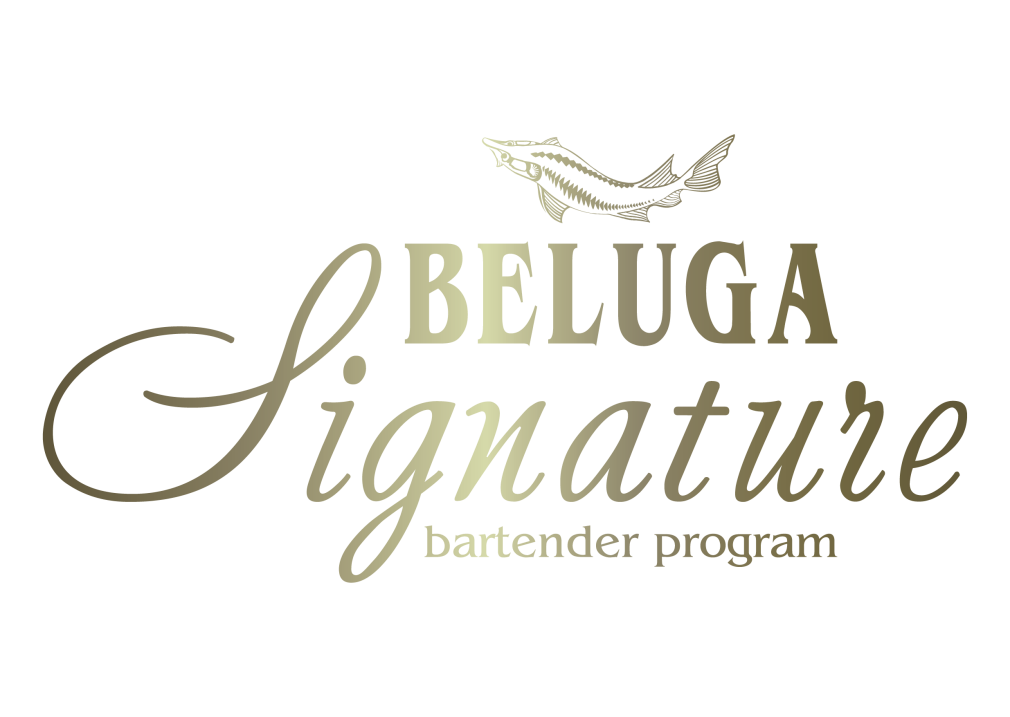 Yann Lautredou
Tsuba Hotel, Paris, France
Beluga Burning Giraffe
Beluga Transatlantic vodka (4 cl)
Herbal Infusion (Ivan Chai + Hypericum) (2 cl)
French Vermouth, micro infused with Mint (1,5 cl)
#belugasignature2019 
#belugavodka
@vodkabeluga
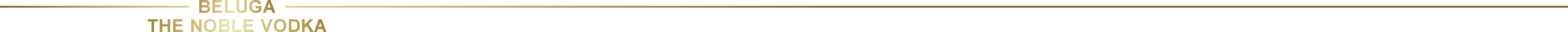 [Speaker Notes: BELUGA AMONTILLADO]
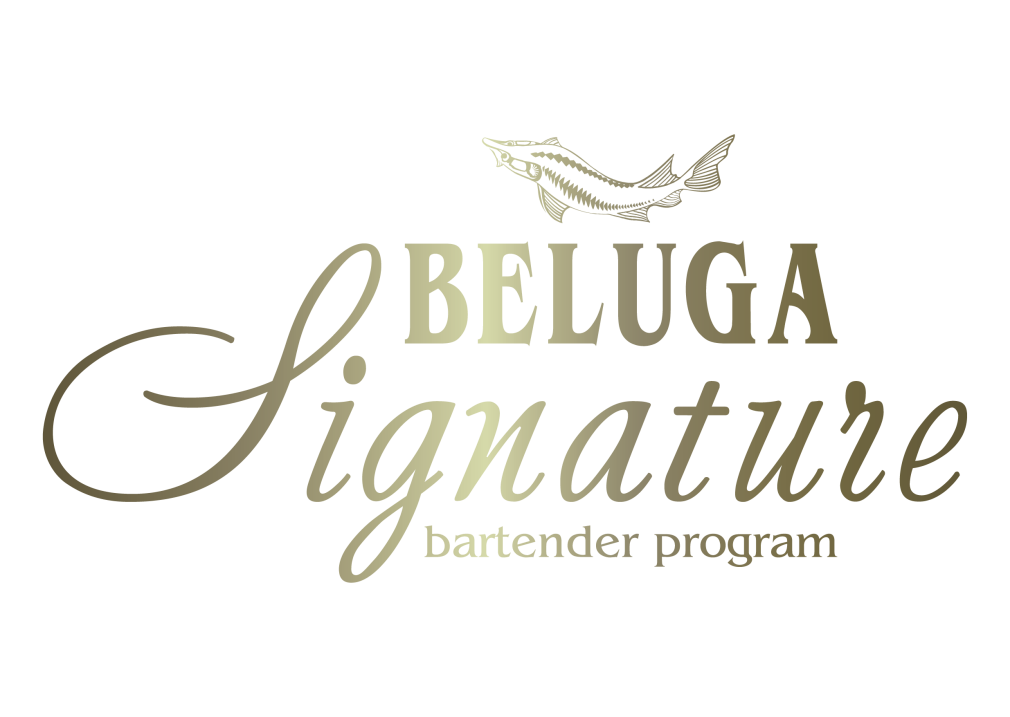 Dazfer Subero
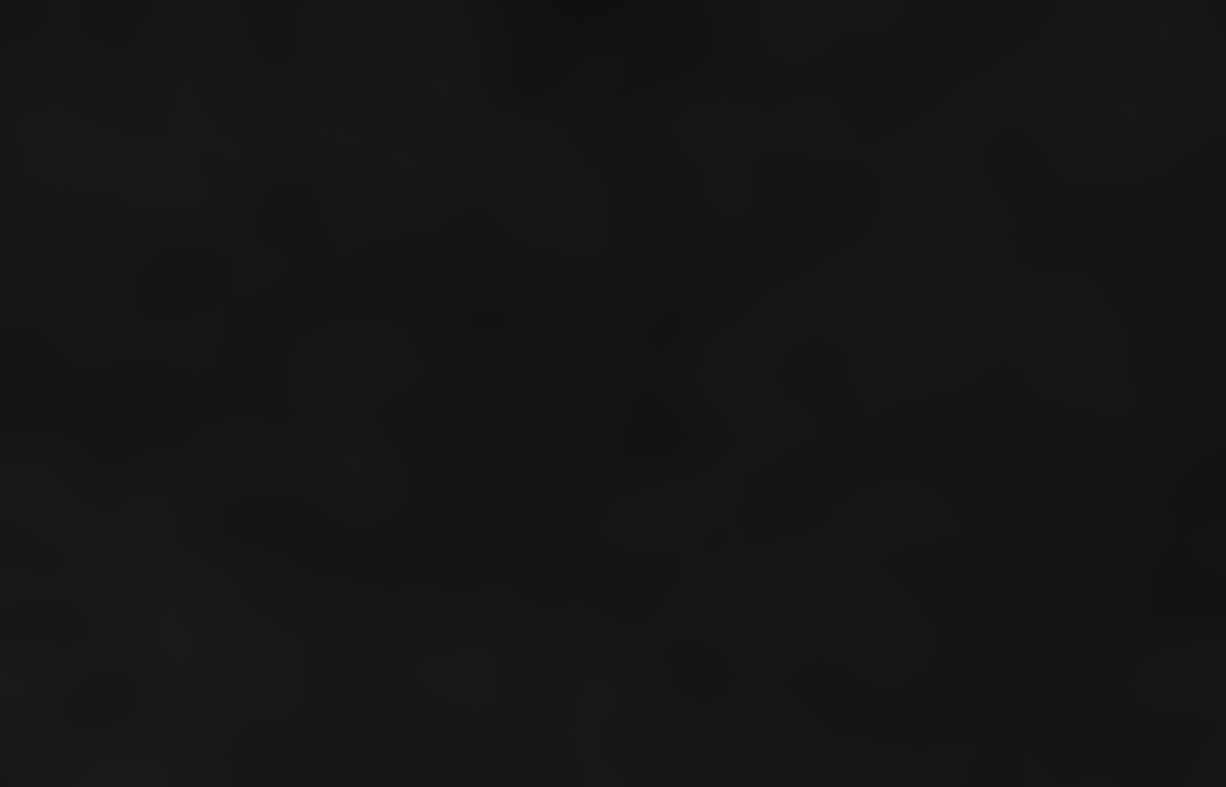 The Fresh, Madrid, Spain
Beluga`s Red Snipper
Beluga Noble vodka (4 cl)
Potion Paint (3 cl)
Button Liquid (2 cl)
Cloth Flower (2 cl)
Gold Suit Powder (1 dash)
#belugasignature2019 
#belugavodka
@vodkabeluga
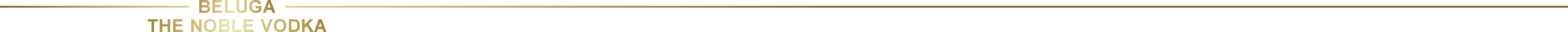 Sanchayan Jana
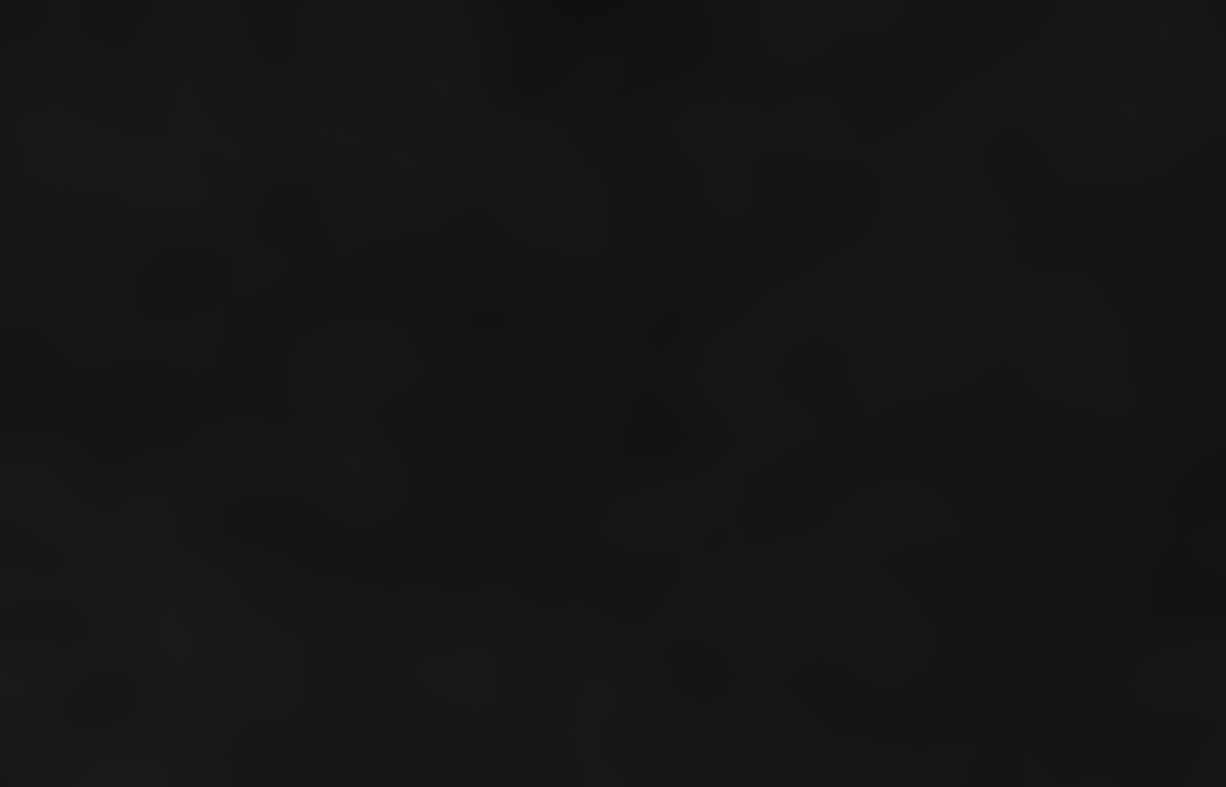 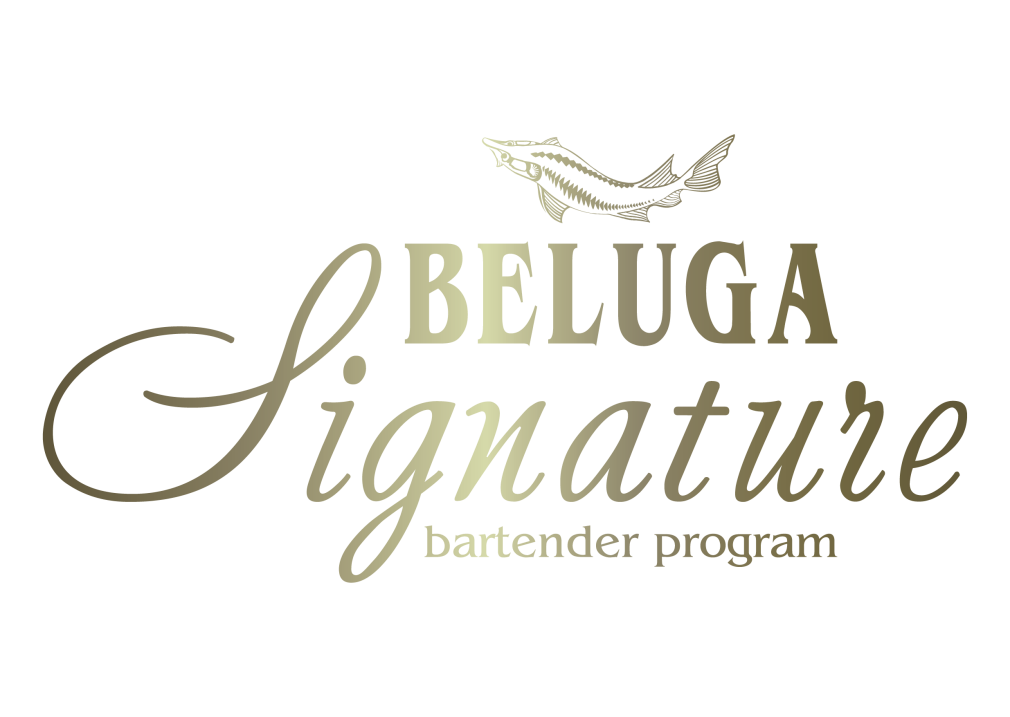 ITC Maratha, Mumbai, India
Belugats-Bee
Beluga Gold Line vodka (40 ml)
Mix Berry Cordial (10 ml)
Wild Honey & Jasmine Syrup (125 ml)
Persimmon Liquor (10 ml)
Lime Juice (125 ml)
Top Up - Prosecco
#belugasignature2019 
#belugavodka
@vodkabeluga
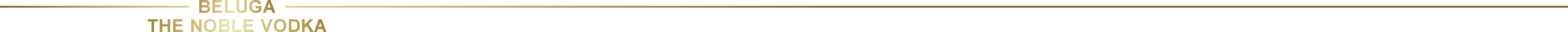